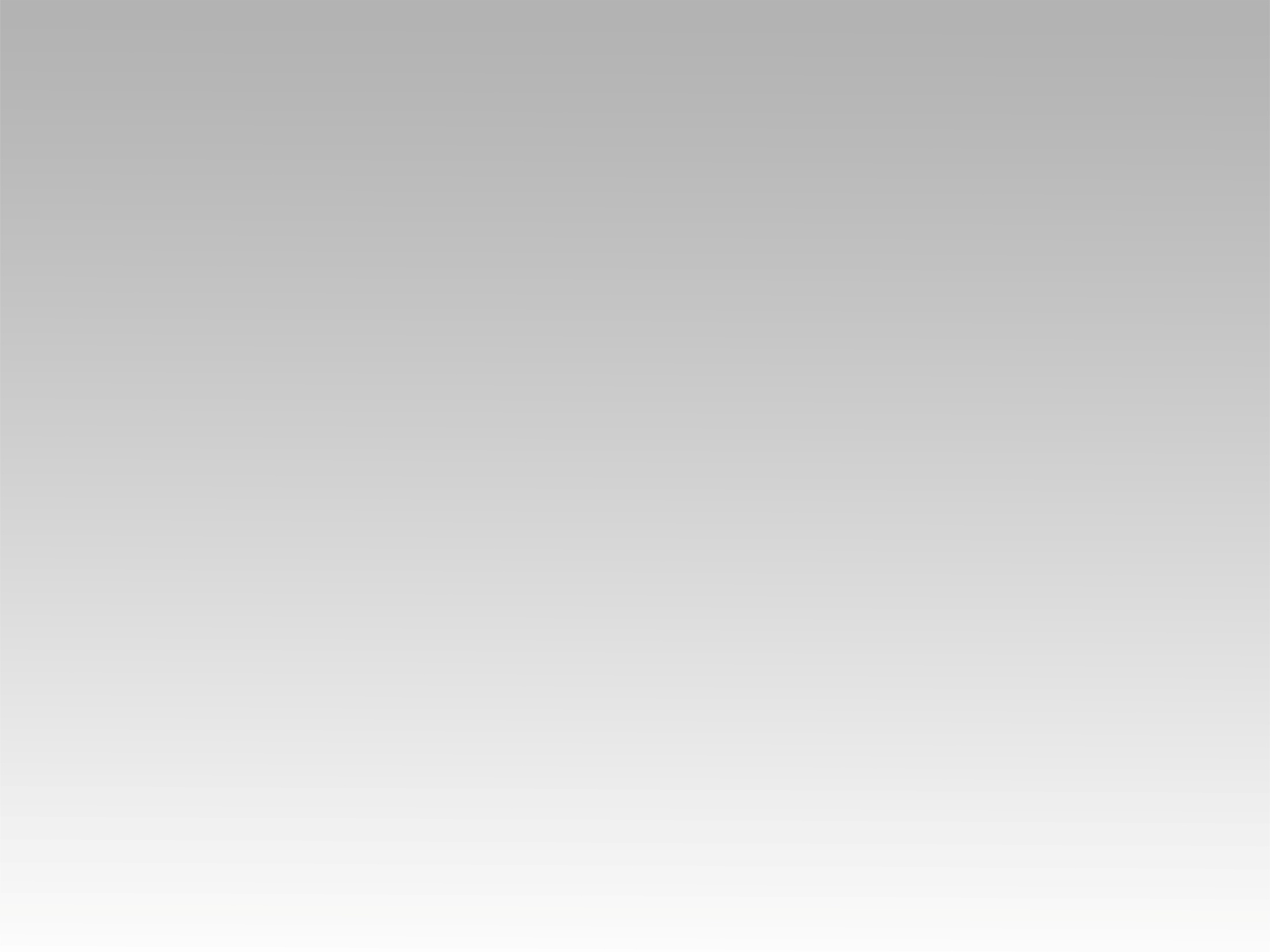 تـرنيـمـة
أحتاج إليك وأجري عليك
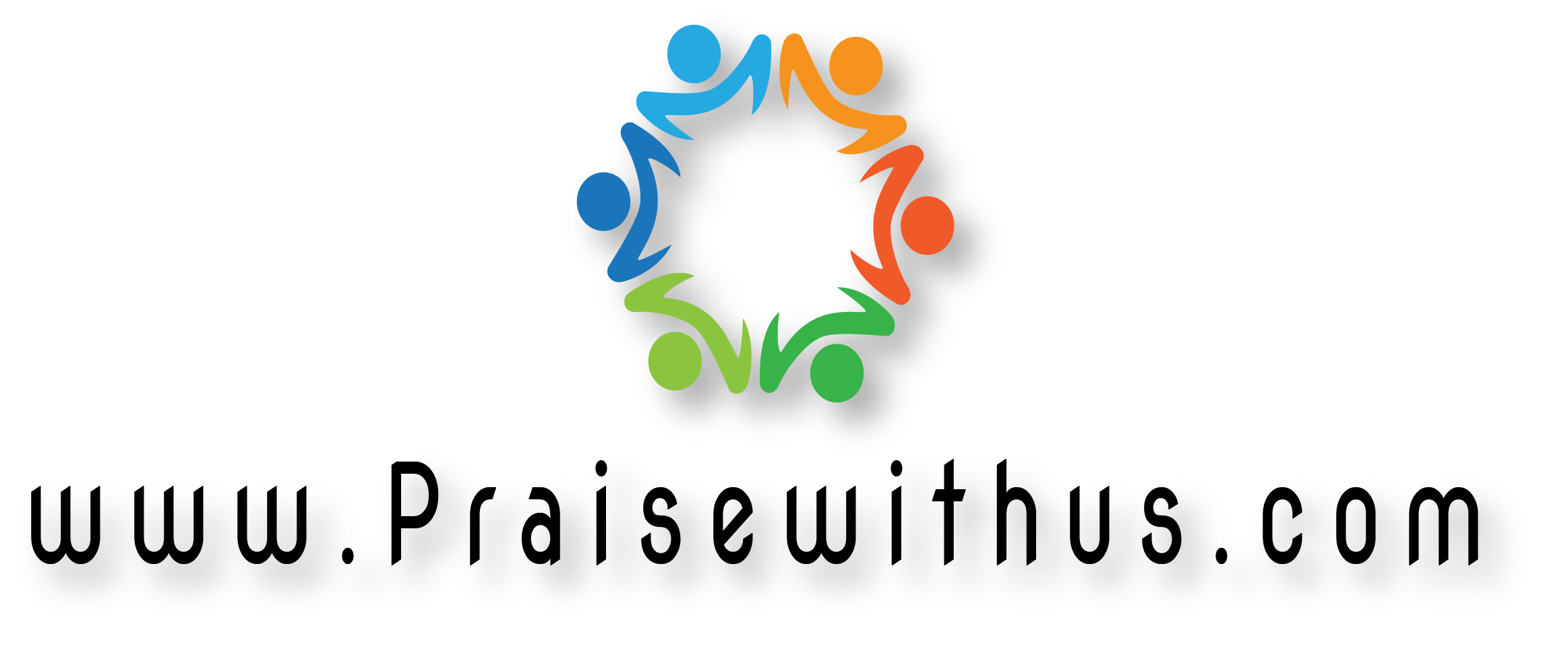 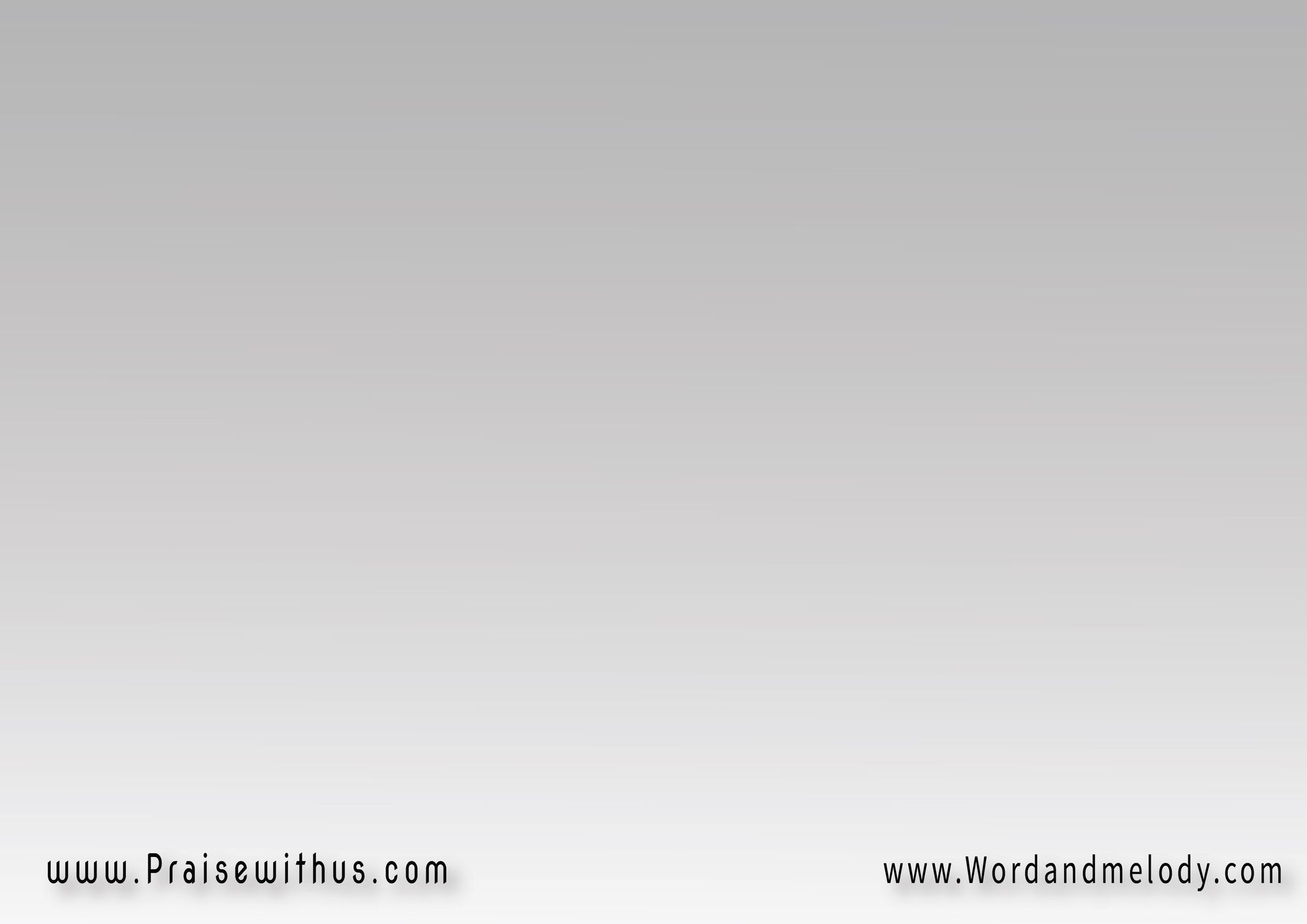 أحتـــاج إلِيــــك
 وَأجرِي عَلِيك وِتِحمِينيوَأشبَـــــع أمَـــــان
 وَأنا بين إيدِيك مِخَبِّيني
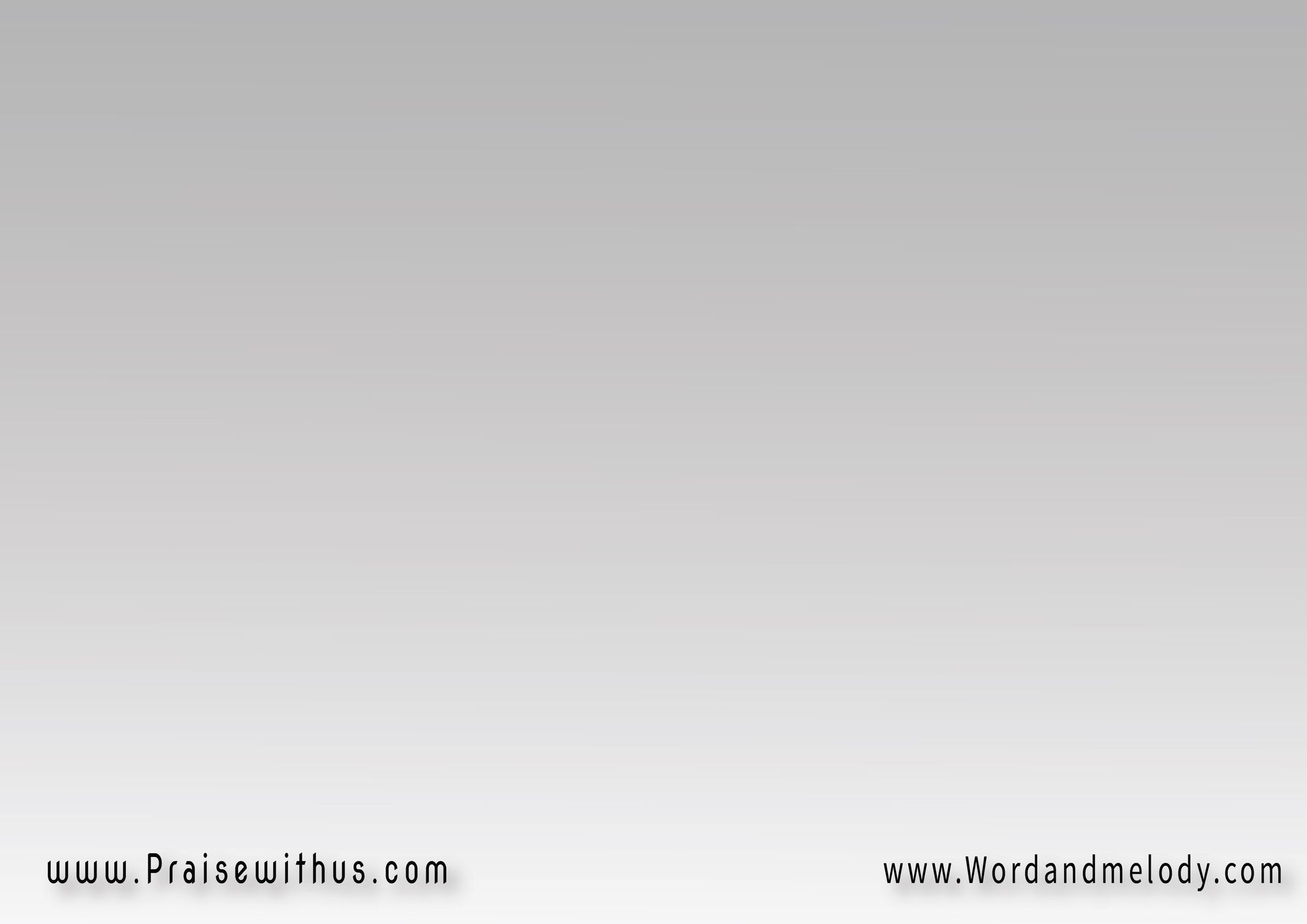 ولو مِشِيت في وَسطِ مُوج 
تِبقـَى رَجَايَا ومُنقِذِيولو بُحُور الدُّنيَا هَاجت 
عَلى شِرَاعِي ومَركِبيهافضَل مَعَاك يا مَلجَأي
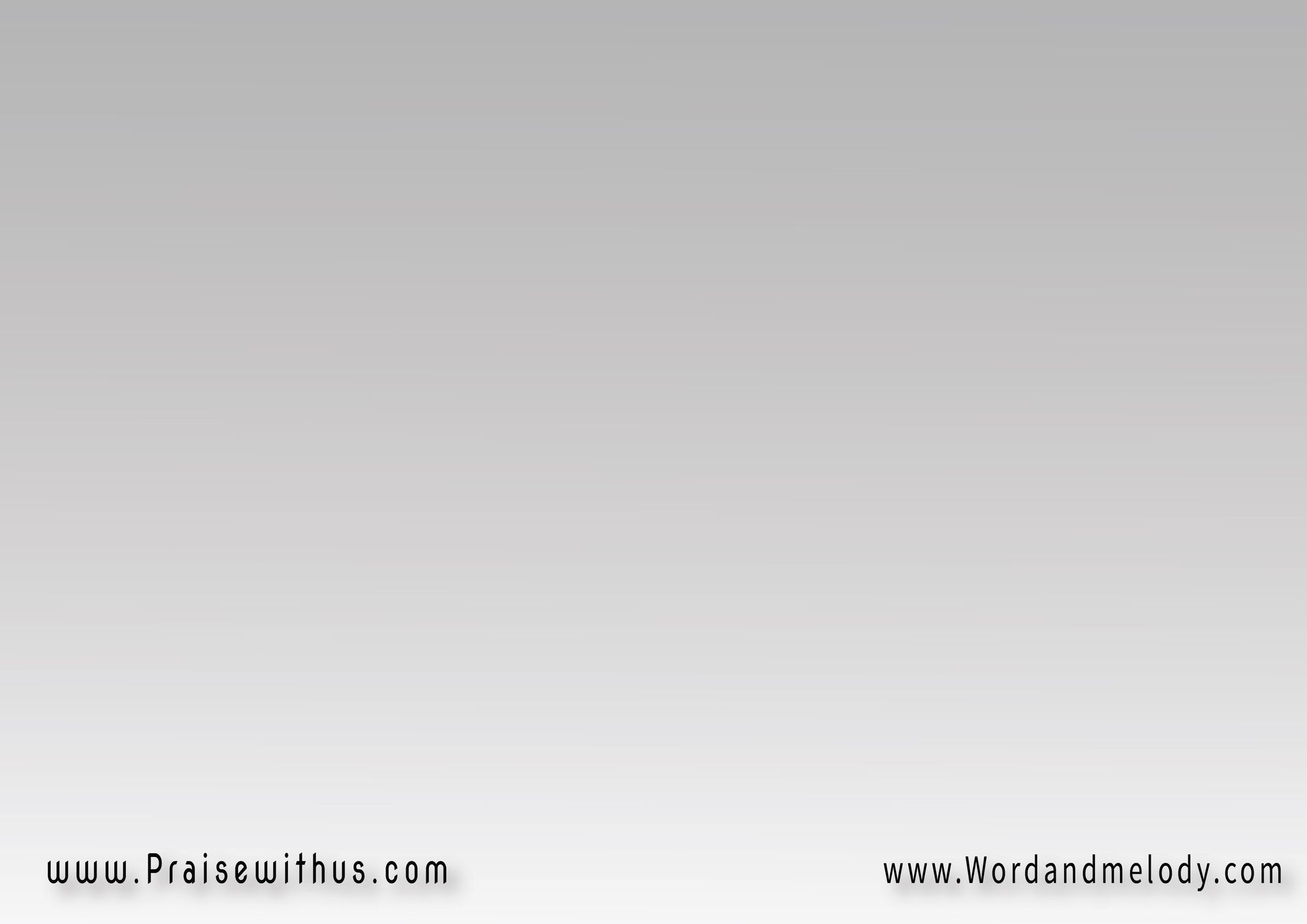 مَرِّت سِنين وشُفت فِيك 
رَاعِي أمِينتِنـــام عِينـَــــيَّ 
وِإنتَ عُيُونك سَهرَانين(وأبعِد وَأتوه عَن سِكـِّتي   
وَألقاك مَعَايَا في وِحدِتِي)٢
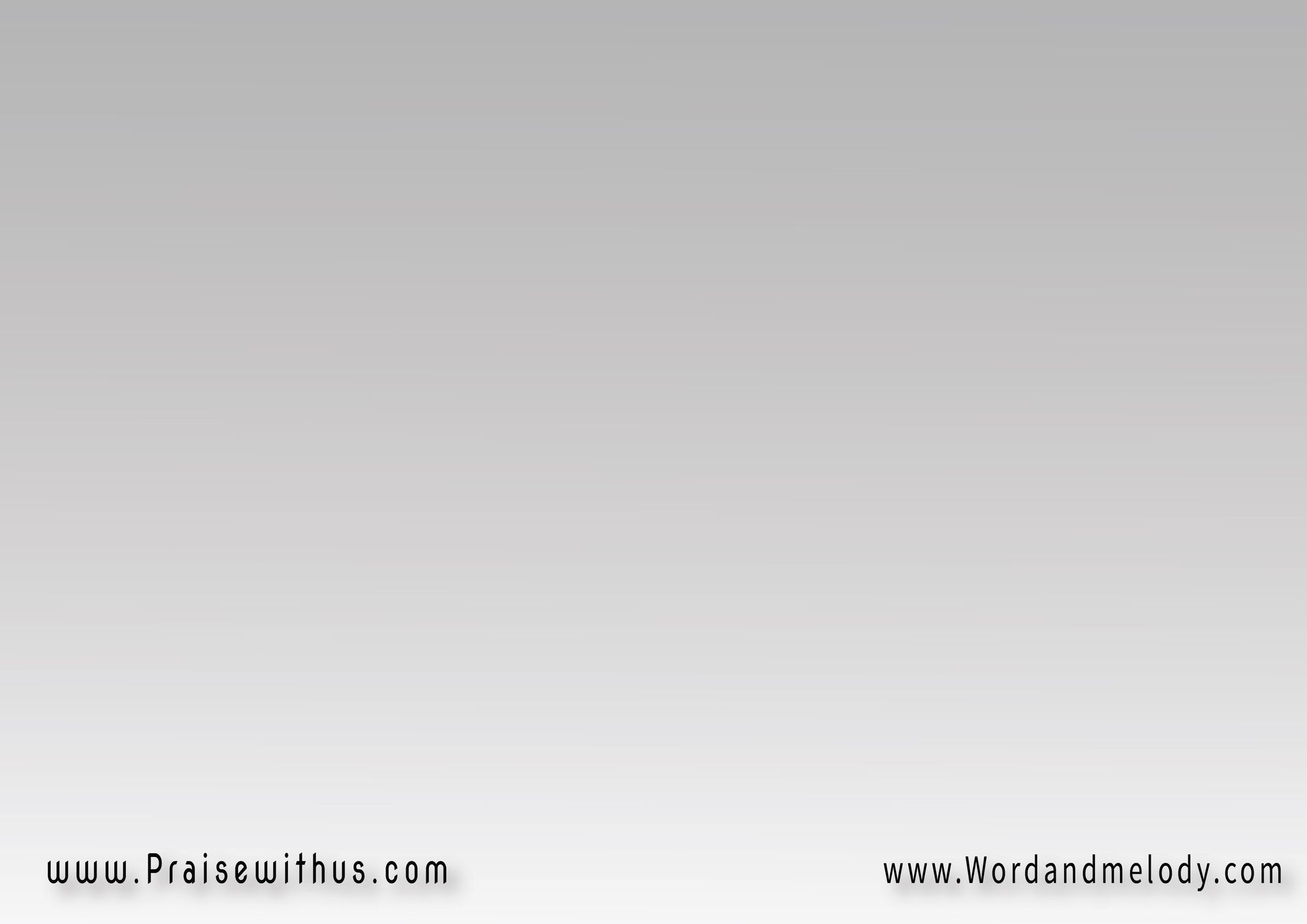 تِشفِــــي جُرُوح القلب 
وِتشِيـــــل الأنين(وينادي عُمري  
يا مَالي قلبي) 2
 يا (أغلـَى حَبيب) 2
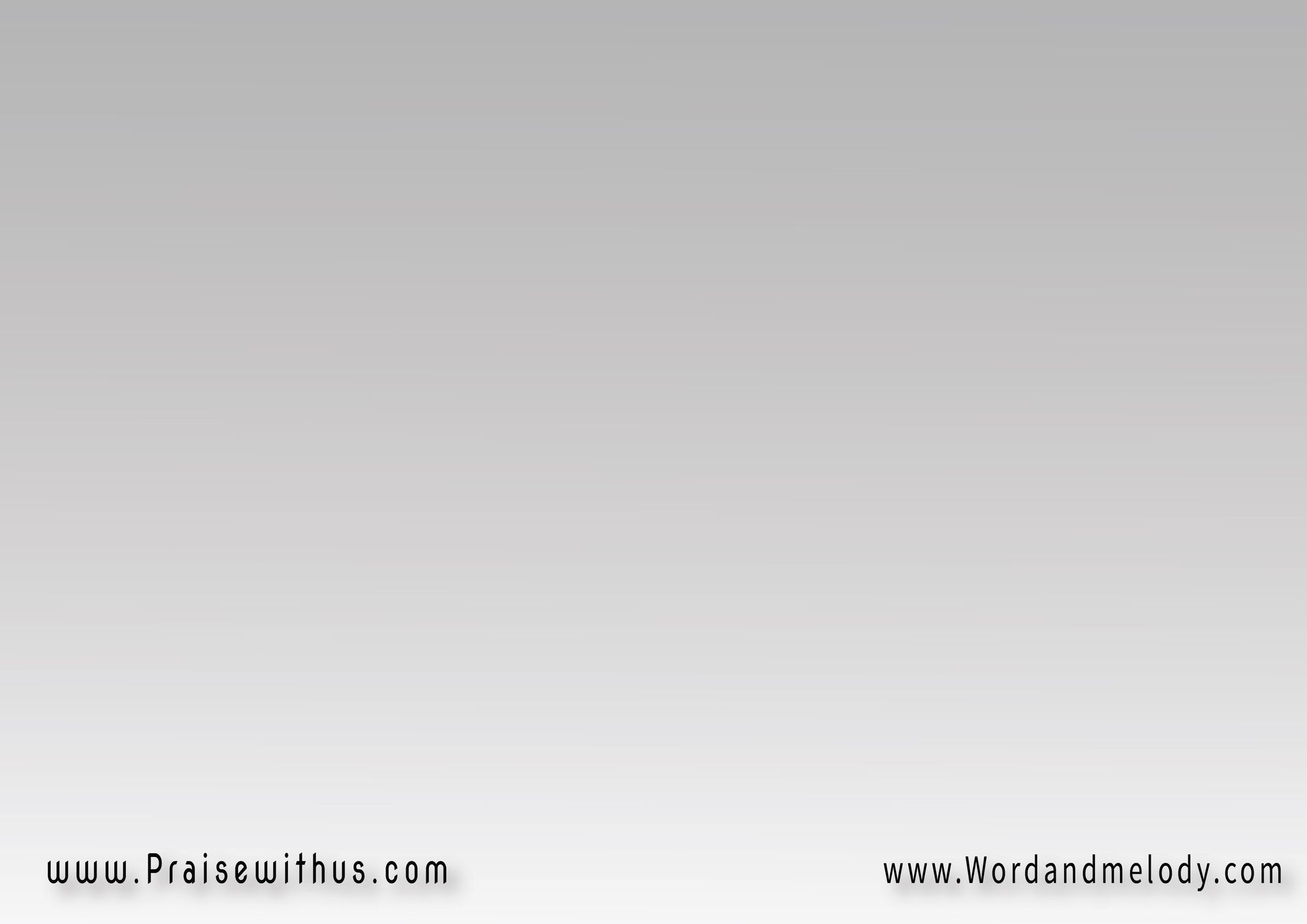 أحتـــاج إلِيــــك
 وَأجرِي عَلِيك وِتِحمِينيوَأشبَـــــع أمَـــــان
 وَأنا بين إيدِيك مِخَبِّيني
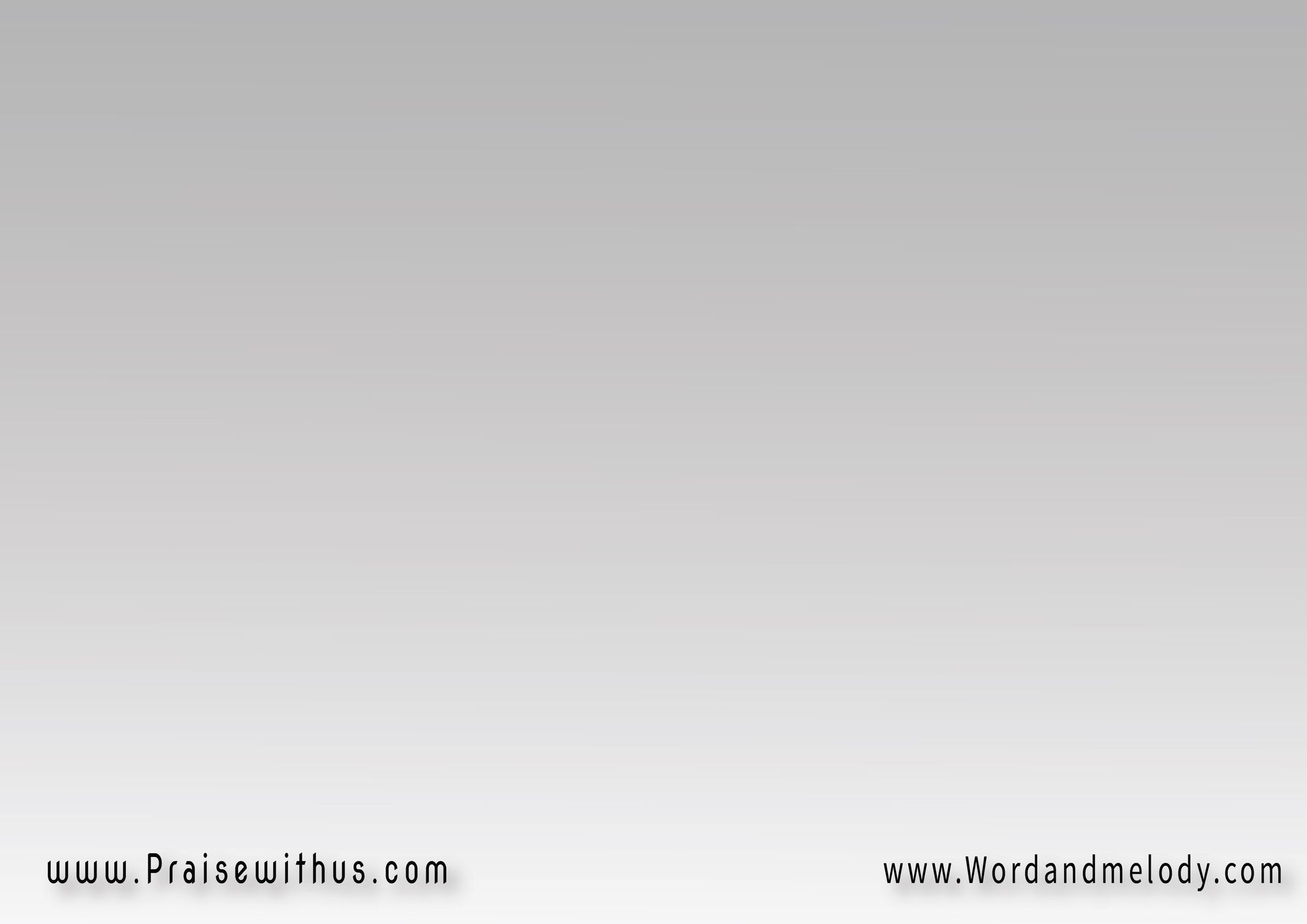 ولو مِشِيت في وَسطِ مُوج 
تِبقـَى رَجَايَا ومُنقِذِيولو بُحُور الدُّنيَا هَاجت 
عَلى شِرَاعِي ومَركِبيهافضَل مَعَاك يا مَلجَأي
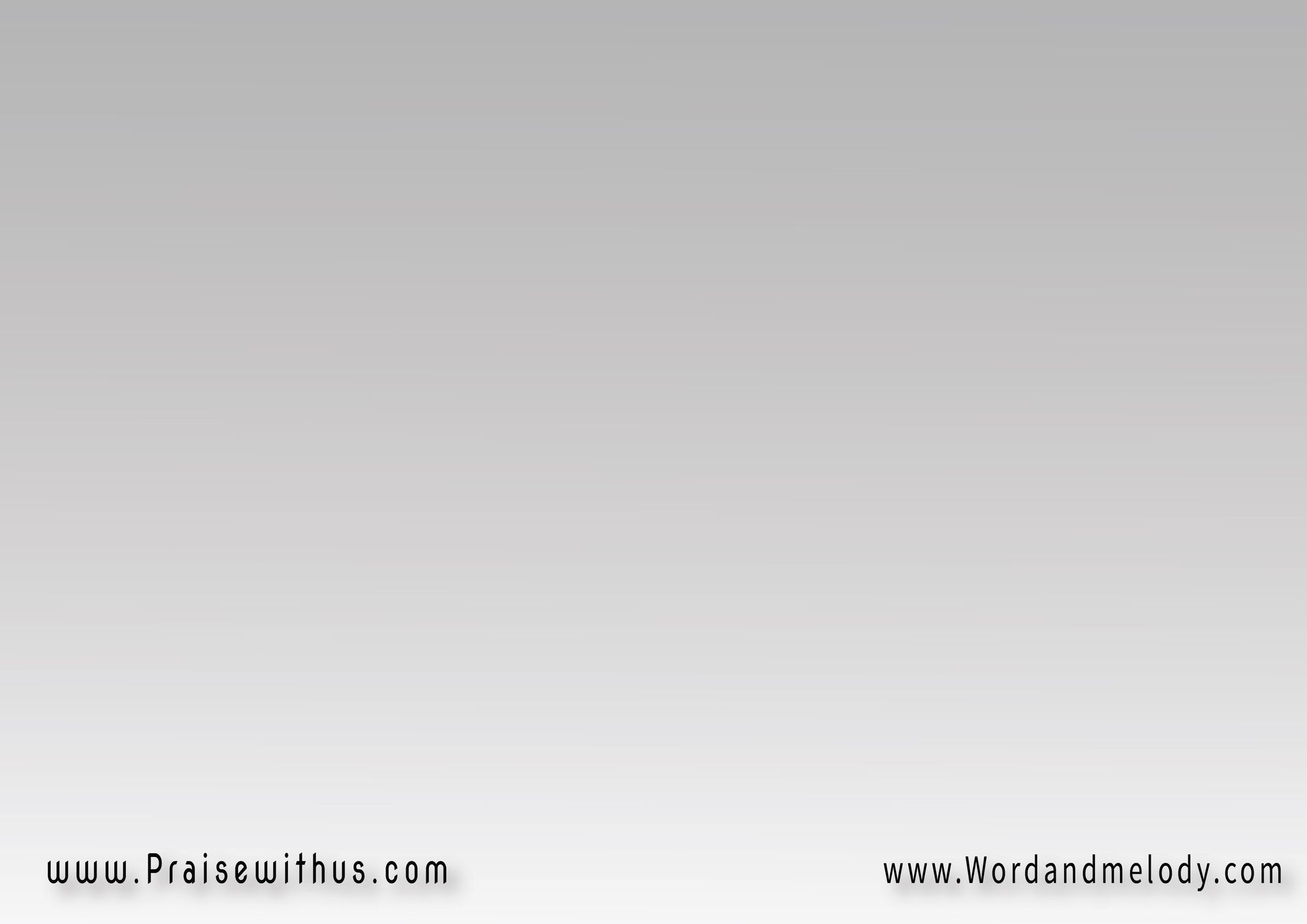 أجري عَليك تِخطـَفني 
مِن وَادِي بُكايتِمسَح دُمُوعِي 
وِتِنسَى كـُلّ خَطايَاي 
(وَأعِيش وِتِبقى لي الحَيَاة
   وِتكون لِعُمري مُنتـَهَاه)٢
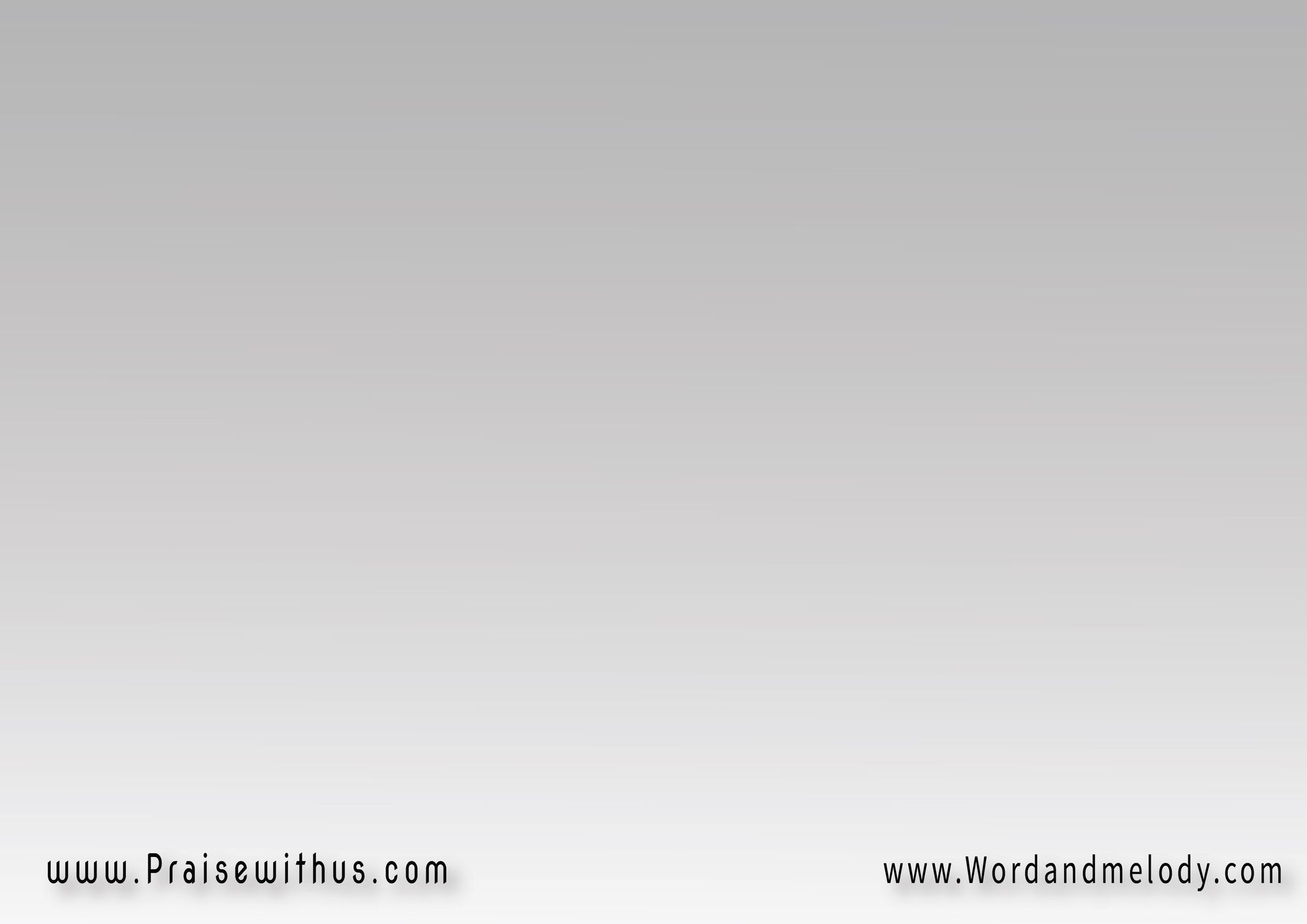 ألقاك في ضَعفِي 
تِضُمِنـِّي تِرشِد خُطاي (وينادي عُمري 
 يا مَالي قلبي) 2
  يا (أغلـَى حَبيب) 2
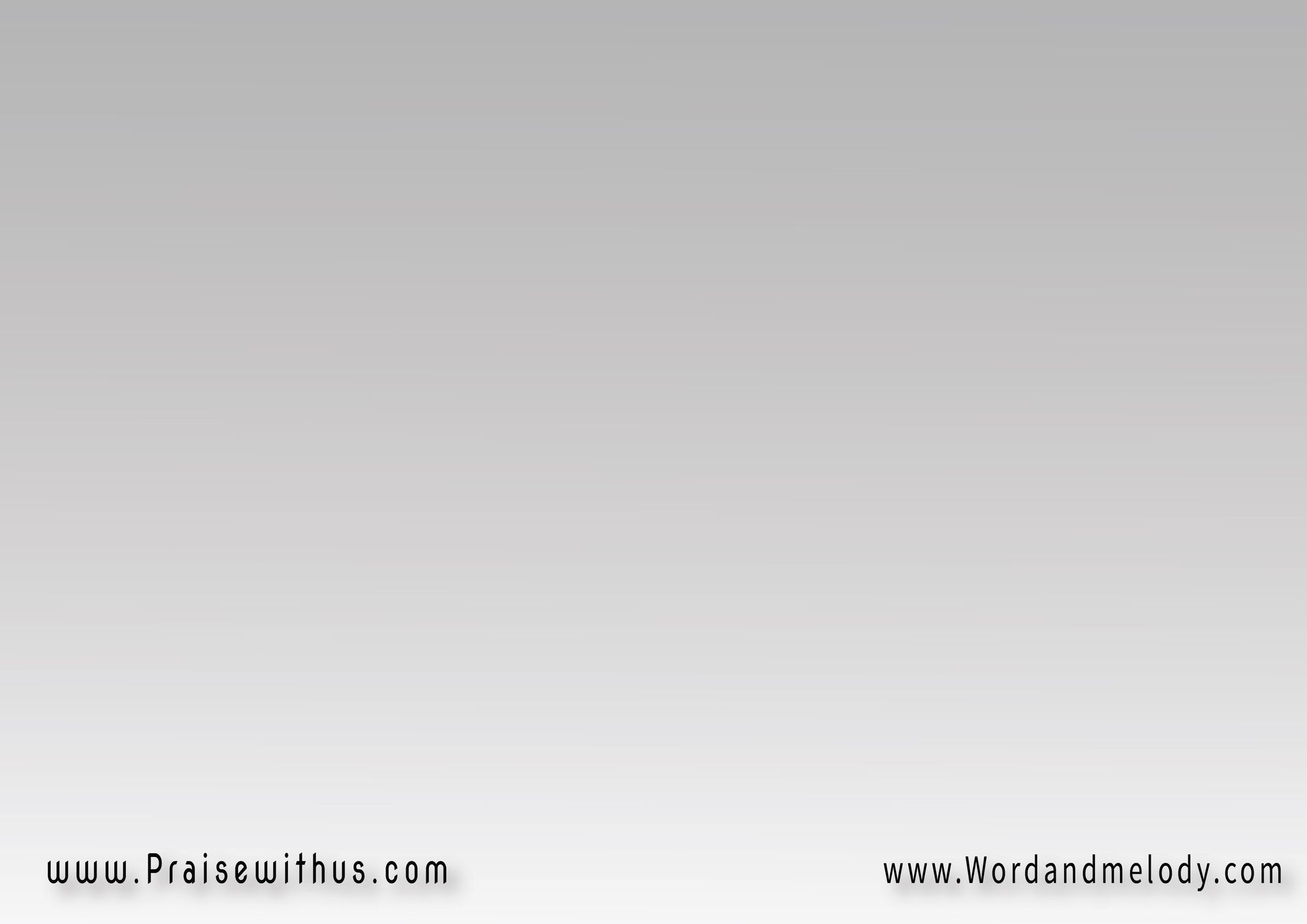 أحتـــاج إلِيــــك
 وَأجرِي عَلِيك وِتِحمِينيوَأشبَـــــع أمَـــــان
 وَأنا بين إيدِيك مِخَبِّيني
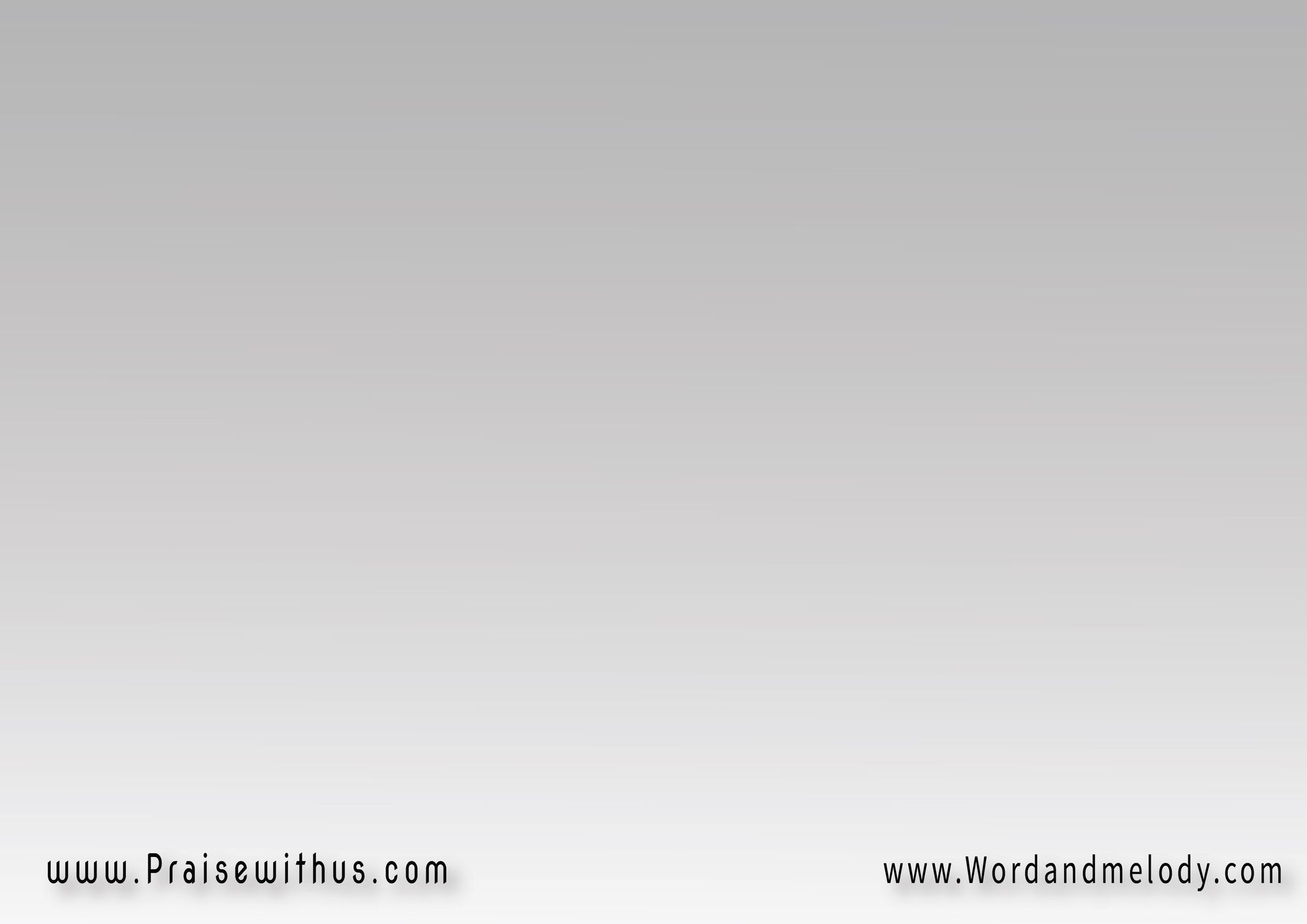 ولو مِشِيت في وَسطِ مُوج 
تِبقـَى رَجَايَا ومُنقِذِيولو بُحُور الدُّنيَا هَاجت 
عَلى شِرَاعِي ومَركِبيهافضَل مَعَاك يا مَلجَأي
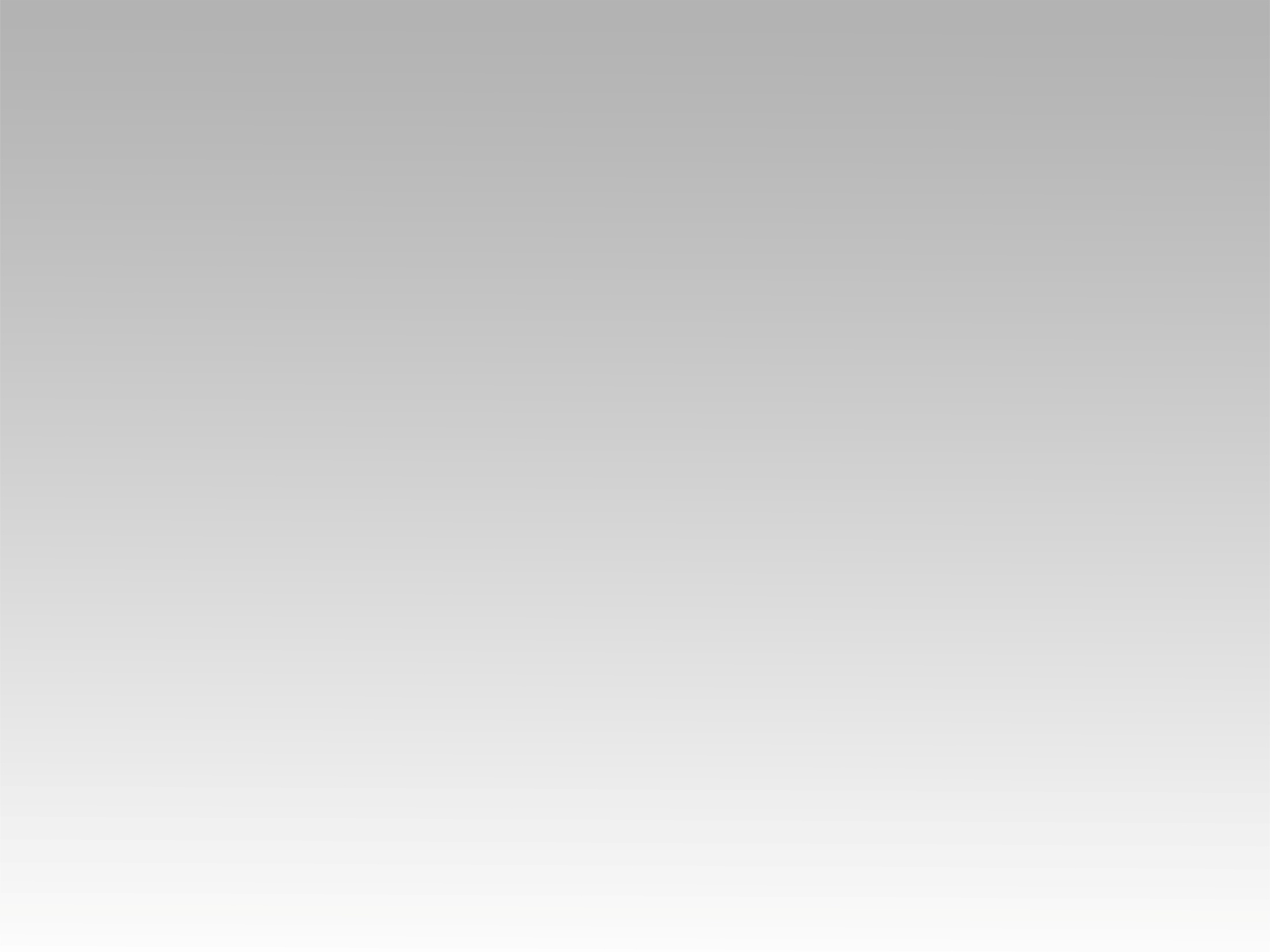 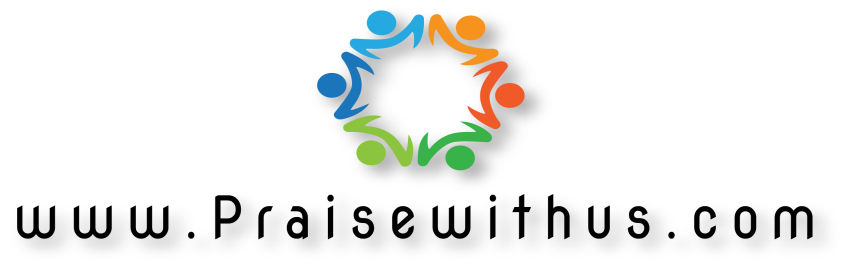